A ciência como paradigmas em transformação
Aula 4_2015
IEEC
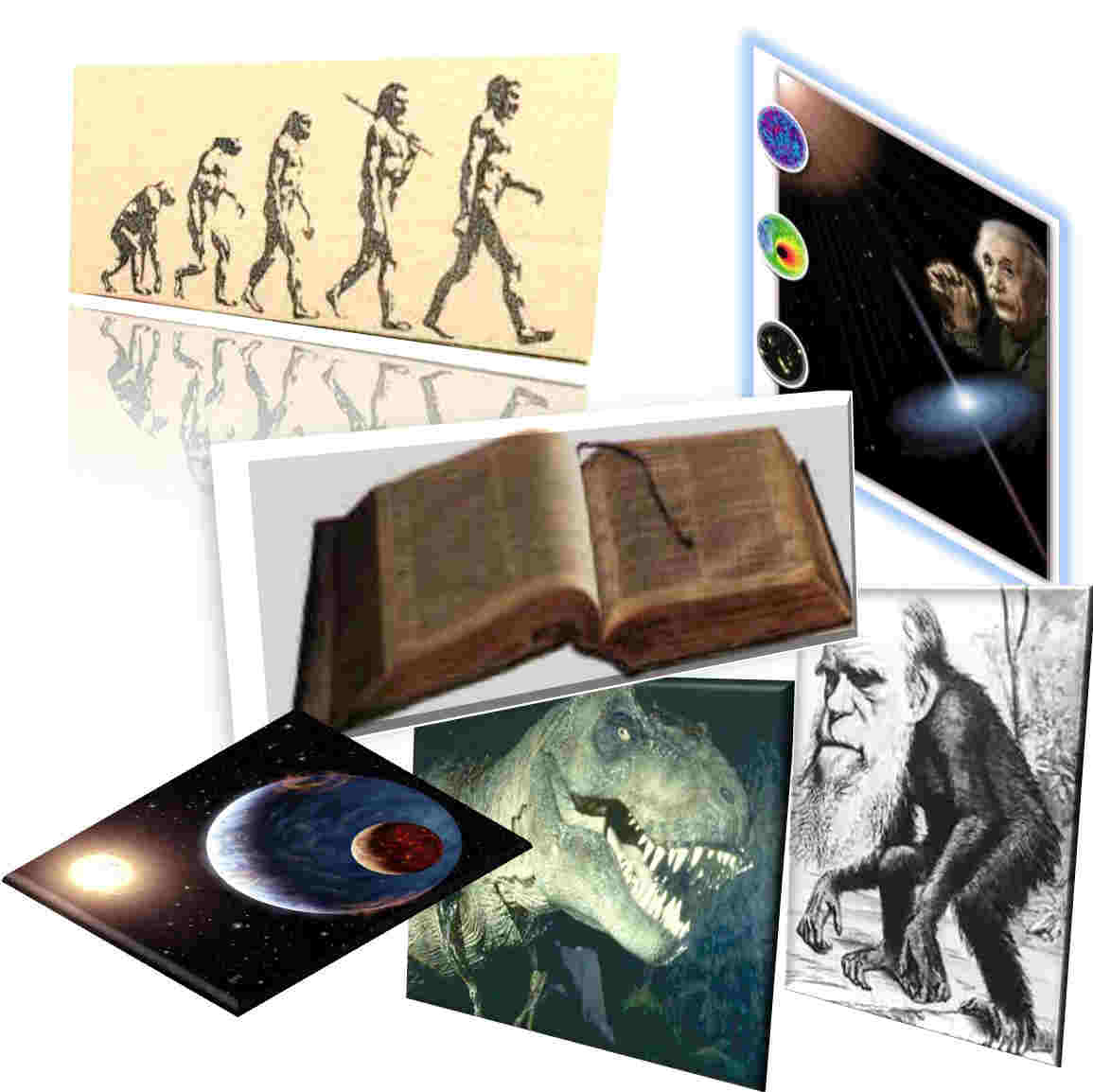 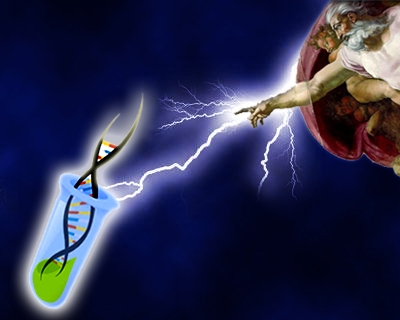 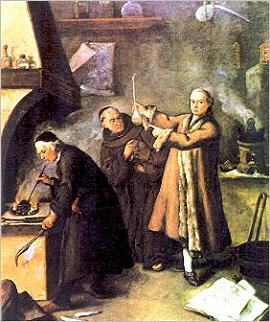 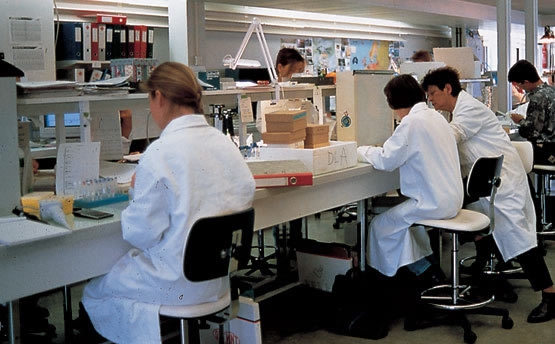 Ao longo do tempo as pessoas foram criando diferentes modos de aproximação/reprodução/interpretação da realidade.

Algumas dessas respostas ganharam status de verdade e validade dentro de um campo, por meio de um consenso. Estabelece-se, assim, uma teoria, um modelo que servirá como base para outras aproximações/reproduções/interpretações
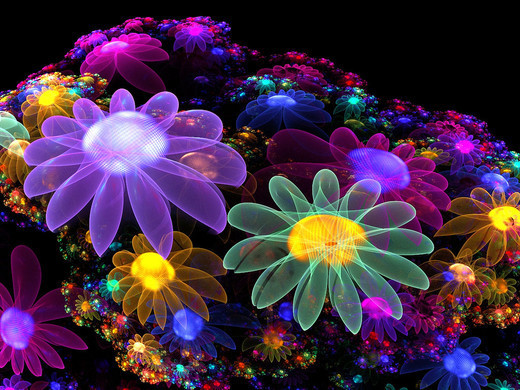 Paradigma Z
Paradigma X 
Ciência Normal
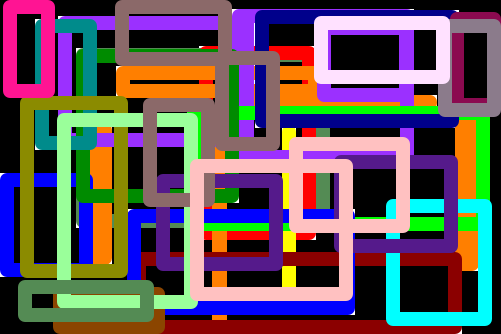 Ciência Normal
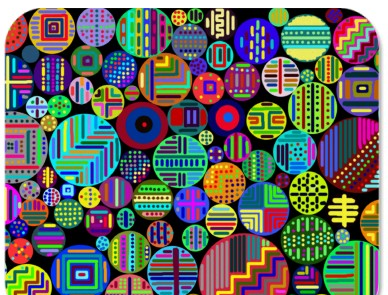 Revolução
Quebra de 
paradigma
Revolução
Quebra de 
paradigma
Ciência Normal
Paradigma Y
Thomas Kuhn
1922-1996
XVII  “adolescência” Revoluções - Ciência Moderna
Galileu Galileu (experimentação, telescópio). 
   Em 1642 morre Galileu e nasce Newton (universo infinito e regido por leis Universais). 


René Descartes (1596-1650)
        ‘Discurso do método’ 
               racionalismo
“exercício audaz da dúvida metódica”
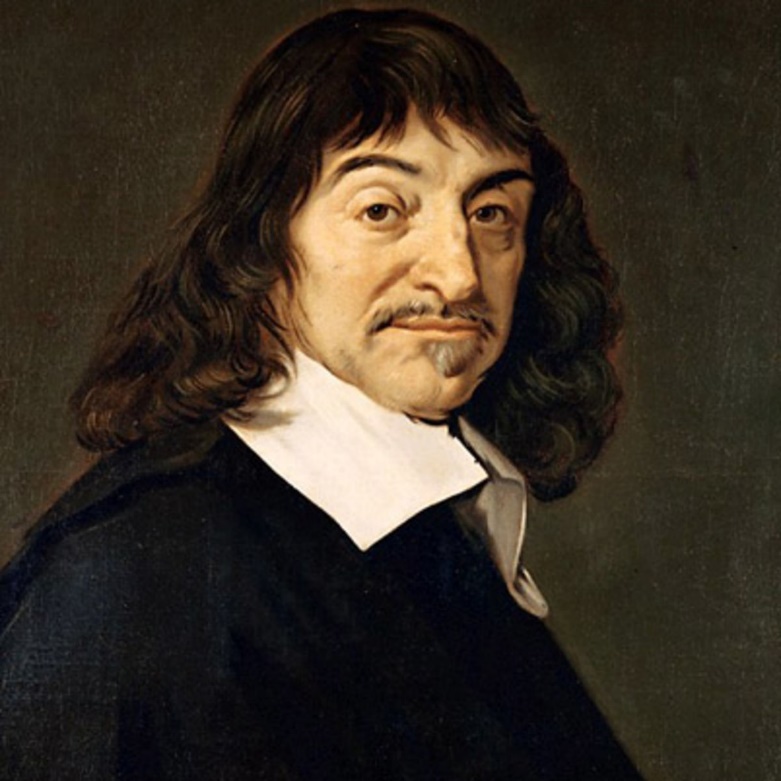 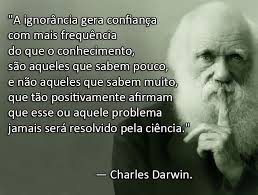 Conforme Boaventura de Souza Santos (2008), as principais características do método científico podem ser assim resumidas:
Distinção sistemática entre conhecimento científico e senso comum: as observações realizadas com base no senso comum são ilusórias, por não possuírem o rigor do método científico;

Distinção total entre natureza e pessoa humana: a natureza é passiva, eterna e reversível, funcionando sob mecanismos os quais podem ser relacionados sob leis o que permite ao homem, conhecer não para contemplar, mas para dominar e controlar;

O conhecimento científico é alcançado através da observação neutra, sistemática e rigorosa dos 
   fenômenos naturais;
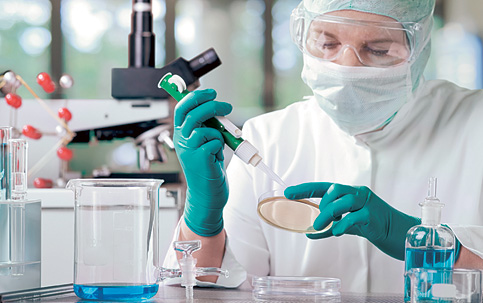 Os princípios que norteiam a observação são simples e claros e eles são as idéias matemáticas. Dessa centralidade das idéias matemáticas há duas consequências: 
a) “conhecer para quantificar” – aquilo que não pode ser quantificado não é relevante cientificamente; 
b) “conhecer significa dividir para classificar” – o mundo é complexo e a mente humana não pode conhecê-lo imediatamente, assim é necessário reduzir a complexidade;
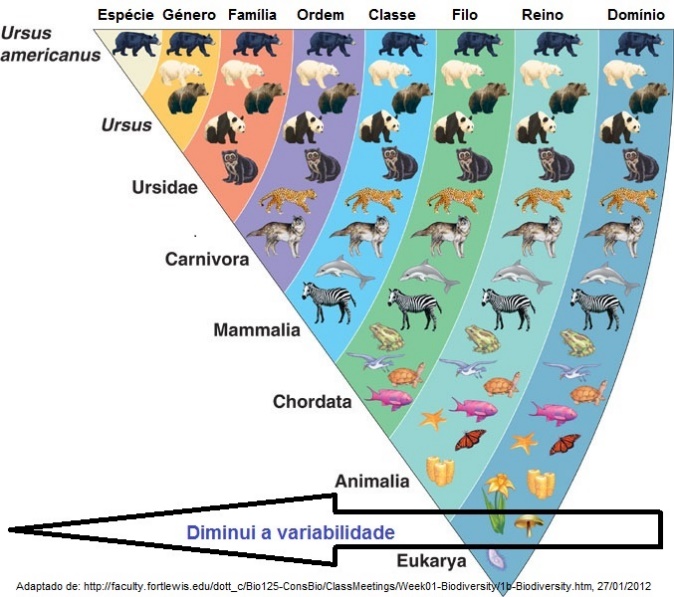 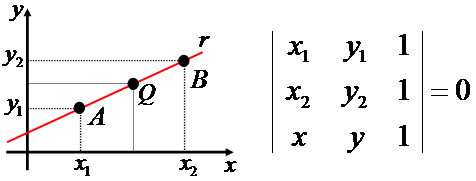 O conhecimento é desenvolvido sob a observação com vistas a formular leis para prever o comportamento futuro dos fatos;
Divisão entre o que é “condição inicial” – local complicado de onde serão selecionados os fatos e as condições para serem observados – e o que é “lei natural” – local onde predomina a simplicidade e onde, portanto, os fatos podem ser observados e medidos com rigor;
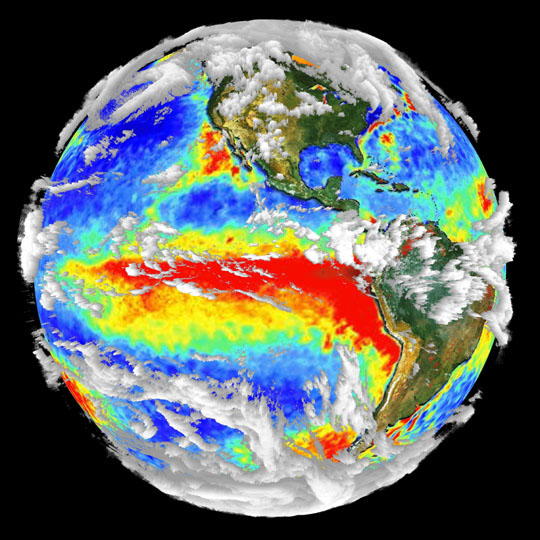 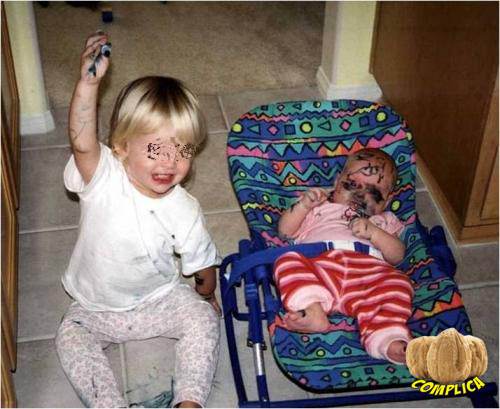 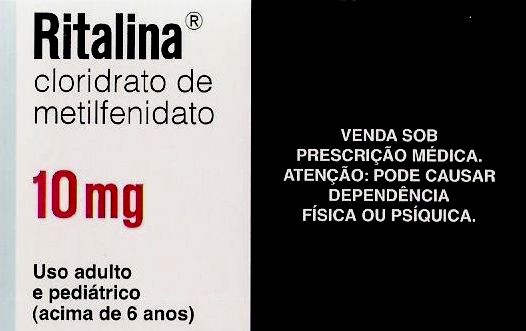 A posição absoluta e o tempo absoluto nunca são condições iniciais relevantes, ou seja, os resultados obtidos a partir de um método científico podem ser repetidos em qualquer tempo ou espaço,  independentemente das condições iniciais;
Enquanto Aristóteles distingue quatro tipos de causa – a material, a formal, a eficiente e a final – a ciência natural é uma causa formal, privilegiando o “como funciona” sem preocupar-se com quem é o agente ou qual a finalidade das coisas.
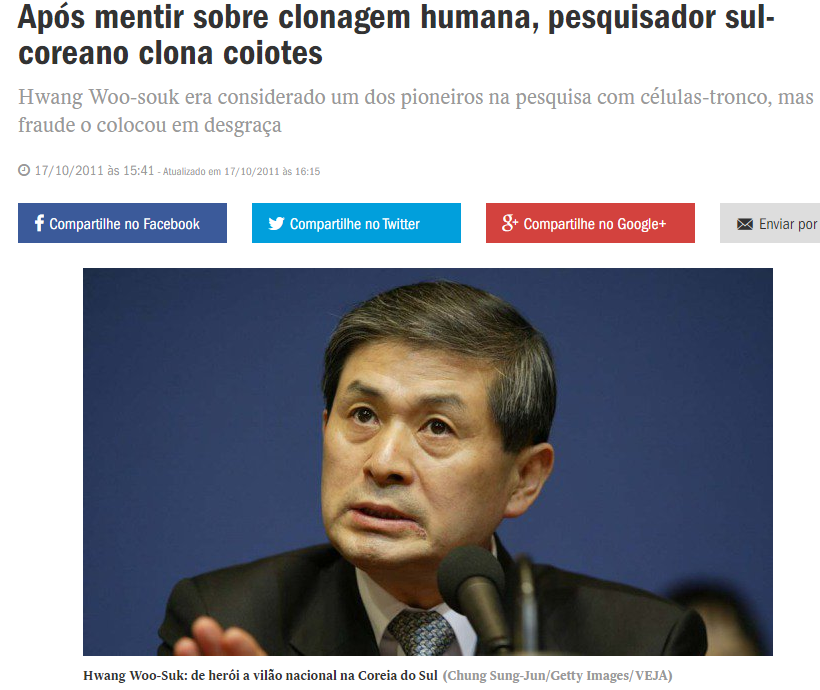 Racionalidade Científica
PILARES DA CIÊNCIA
Busca da verdade
Leis universais
Matematização
Objetividade x Subjetividade
Dualismo
Certeza 
Validação
Neutralidade
Mecanicismo
Reducionismo
Boaventura de Souza Santos
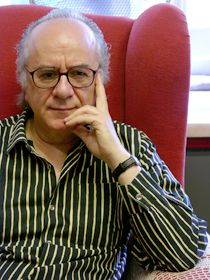 E o método científico, ainda se sustenta?
Quais são as mudanças?
De onde surgem as propostas de mudanças?
Por quê?
....
Conhecimento prudente 
para uma vida decente
Sociólogo
(1940 -    )
XX – decadência. Teoria crítica; Epistemologia da ciência; Freud ´O homem não é dono de sua própria casa!´;  
Crises da modernidade:
 vazio ético, 
 fim da utopias, 
 ecologia profunda, 
 complexidade, 
 quem é o sujeito?
Ida
Iniciou-se a simplificação pela eliminação do sujeito do conhecimento em função de uma objetividade pura, no ideal da neutralidade e distanciamento. Em seguida, o próprio objeto do conhecimento deveu ser reduzido, fragmentado, esmigalhado ao extremo e isolado de todo o seu contexto natural e cultural. 

Abstraído do seu ambiente e do seu sistema de relações, o objeto do conhecimento tornou-se manipulável para a experimentação, mutilado em seu ser, separado de suas condições de existência, artificiosamente reproduzível (M. O. Marques, 1993)
Volta
À introdução da complexidade na base mesma do objeto da análise científica, com a teoria da relatividade, com a descoberta da anti-matéria, com a química biológica e a biologia molecular, com a cibernética e a sócio biologia corresponde a reintrodução do sujeito e o reconhecimento do caráter cultural e social dos conceitos científicos, desde o princípio de indeterminação de Heisenberg e as necessárias relações de incerteza e tensão no conhecimento, onde não pode o objeto isolar-se do sujeito, que o penetra e o perturba ao mesmo passo que por ele é afetado e transformado.
Mário Osório Marques
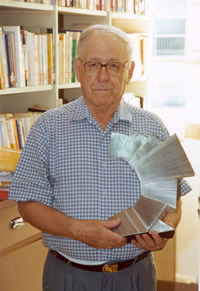 A modernidade entra em crise no que lhe é essencial: 
   no exercício mesmo da razão. Crise que culmina na pós-modernidade de uma razão exausta, esgotada. 
    Desfaz-se, assim, o sonho imperial da modernidade: um caminho sem volta... 
    Ou um recomeço?
Filósofo – RS/Brasil
(1925-2002)
O que é preciso conhecer para ensinar latim ao Joãozinho?
É preciso conhecer o Joãozinho!!